Reflexy
Praktické cvičení z fyziologie (podzimní semestr: 2. – 4. týden)
Studijní materiály byly vytvořeny za podpory projektu MUNI/FR/1474/2018
1
Fyziologický ústav, Lékařská fakulta Masarykovy univerzity
Reflexy
Reflex: mimovolní standardní odpověď organismu vyvolaná podrážděním receptorů – základní funkční prvek nervové soustavy pracující na principu negativní zpětné vazby
Reflexní oblouk: 1.-receptor, 2.- dostředivé (aferentní) dráhy, 3.- centrum (v míše nebo v mozkovém kmeni), 4.- odstředivé (eferentní) dráhy a 5.- výkonný orgán (efektor).
Jednotlivé reflexy mají přesně anatomicky definované reflexní oblouky, tedy dráhu a centrum.
Podle charakteru reflexní odpovědi na určitý podnět, lze diagnostikovat a určit místo postižení nervového systému.
Funkce reflexu: korekce na změnu nebo ochrana před poškozením
2
Fyziologický ústav, Lékařská fakulta Masarykovy univerzity
Postup vyšetření
Při vyšetřování reflexů sledujeme:
Vybavitelnost reflexu – jestli lze reflex vyvolat
Kvantitativní změny odpovědi – jak silná je reflexní odpověď, symetrie u oboustranných reflexů
Kvalitativní změny odpovědi – jestli dostáváme očekávanou odpověď nebo úplně jinou

U napínacích reflexů musí být vyšetřovaný sval uvolněný
Zlepšení vybavitelnosti tzv. zesilovacími manévry,  spočívajícími ve zvýšení napětí antagonistů (např. Jendrassikův manévr - vyšetřovaný zaklesne ruce do sebe a snaží se je usilovně roztáhnout)
Někdy musíme odvést i pozornost vyšetřovaného (např. jednoduchý početní úkon během vyšetření)
3
Fyziologický ústav, Lékařská fakulta Masarykovy univerzity
Rozdělení reflexů
(dle reflexního oblouku)
podmíněné (naučené)
Např: červený dermatografismus
axonové, gangliové
extracentrální
vznik reflexu
nepodmíněné (vrozené)
Centrum vyhodnocení reflexu
centrální
Např: napínací (patelární, bicipitární), flexorový reflex
míšní
mozkové
Aferentace
počet synapsí v oblouku
Eferentace
Např: vestibulookulární, pupilární reflex
Receptor
monosynaptické, polysynaptické
Efektor
interoreceptory
exteroreceptory
somatické
Např: napínací, flexorový reflex
Proprio-receptory
kombinované
Viscero-receptory
smyslové
kožní
autonomní
Např: kašlací reflex
Např: napínací (patelární, bicipitární), inverzně napínací
Např: flexorový reflex
Např: vestibulookulární, zornicový
Např: baroreflex, chemoreflex, dávicí reflex, gastro-ileální reflex
Např: baroreflex, chemoreflex
4
Fyziologický ústav, Lékařská fakulta Masarykovy univerzity
Reflexy v praktiku
Reflexy proprioceptivní (myotatické, napínací): 1- Reflex masseterový, 2- Reflex nasopalpebrální, 3- Reflex bicipitální, 4- Reflex styloradiální, 5- Reflex tricipitální, 6- Reflex patellární, 7-Reflex šlachy Achillovy a 8- Reflex medioplantární.
Reflexy exteroceptivní (kožní a slizniční):1- Reflex korneální a konjuktivální, 2- Reflex patrový, 3- Reflex epigastrický, mesogastrický, hypogastrický a 4- Reflex plantární. 
Reflexy smyslové:1- Zornicové reakce: a- Reakce na světlo: přímá a nepřímá (konsensuální) reakce, b- Reakce na konvergenci a c- Reakce na bolest. 2- Mžikací reflex.
5
Fyziologický ústav, Lékařská fakulta Masarykovy univerzity
Proprioreceptory: Svalové vřeténko a Golgiho tělísko
vlákno Ia
vlákno γ-motoneuronu
- inervuje kontraktilní část vřeténka
intrafuzální vlákna
vlákno 
α-motoneuronu
Mezi proprioreceptory patří i receptory v kloubech informující o poloze kloubu
vlákno Ib, II
Svalové vřeténko
regulace délky svalu
Extrafuzální vlákna (svalová vlákna)
Šlachové (Golgiho) tělísko
regulace svalového napětí
6
Fyziologický ústav, Lékařská fakulta Masarykovy univerzity
Napínací reflex – reflexní oblouk
(myotetický reflex: monosynaptický, proprioreceptivní)
Receptor: svalové vřeténko

Hlavní funkce reflexu: Regulace nechtěných změn délky svalu, korekce svalového tonu, udržení vzpřímeného postoje, odolávání gravitaci (např. udržení polohy brady)
tělo neuronu Ia
vlákno Ia
Vyvolání reflexu:
Poklepem kladívka na šlachu dojde k pasivnímu (nechtěnému) natažení svalu. Podráždí se zakončení nervového vlákna Ia. Reakcí je reflexní zkrácení vlastního svalu.
Svalové vřeténko
Natahovač (extenzor)
vlákno 
α-motoneuronu
synapse
Ohýbač (flexor)
7
Fyziologický ústav, Lékařská fakulta Masarykovy univerzity
Vyšetřovací kladívko
Napínací reflex – regulace citlivosti pomocí γ-motoneuronu
γ-motoneurony 
mění délku svalových vřetének – korekce citlivosti vřeténka na protažení (zkrácení kontraktilního konce vřeténka zvyšuje jeho citlivost)
extrapyramidové
 dráhy
pyramidové
 dráhy
vlákno
 γ-motoneuronu
Úmyslná kontrakce: Informace o kontrakci svalu z vyšších nervových center se dostává shodně k α-motoneuronům i γ-motoneuronům (α-γ-koaktivace)  kontrakce svalu i vřeténka, 
 citlivost svalového vřeténka zůstává konstantní
natahovač (extenzor)
svalové vřeténko
vlákno α-motoneuronu
8
Fyziologický ústav, Lékařská fakulta Masarykovy univerzity
ohýbač (flexor)
Inverzně napínací reflex
Receptor: šlachové (Golgiho) tělísko
vlákno Ib, II
(bisynaptický, propriorefleceptivní)
Inhibiční
interneuron
-
+
vlákna
α-motoneuronu
Funkce: regulace svalového napětí
(ochrana před poškozením šlachy)
Výrazně zvýšené svalové napětí  vede k inhibici α-motoneuronu příslušných svalových vláken (zde extenzoru) a excitaci α-motoneuronu antagonistického svalu (zde flexoru)
Excitační
interneuron
Natahovač (extenzor)
9
Fyziologický ústav, Lékařská fakulta Masarykovy univerzity
Šlachové tělísko
Ohýbač (flexor)
Axonový reflex (extracentrální)
tělo sensorického neuronu
mícha
Impulzy vznikající v sensorickém nervu se antidromně (protisměrně)přenáší do dalších větví sensorického vlákna
Při podráždění kožních receptorů dochází k převedení impulzu k blízkým arteriolám, které jsou inervované stejným vláknem
Z nervových zakončení je vyplavena substance P, která z dilatuje arteriolu a zvyšuje propustnost cév (podstata červeného dermatografismu – zčervenání po škrábnutí)
Kromě toho dochází k vylití histaminu z žírných buněk, který rovněž dilatuje cévy a zvyšuje jejich propustnost
ortodromní vedení
kožní zakončení
antidromní vedení
směr šíření impulzů (reflexní oblouk)
zakončení u arteriol
10
Fyziologický ústav, Lékařská fakulta Masarykovy univerzity
Zúžení zornic v reakci na osvit
Pupilární reflex
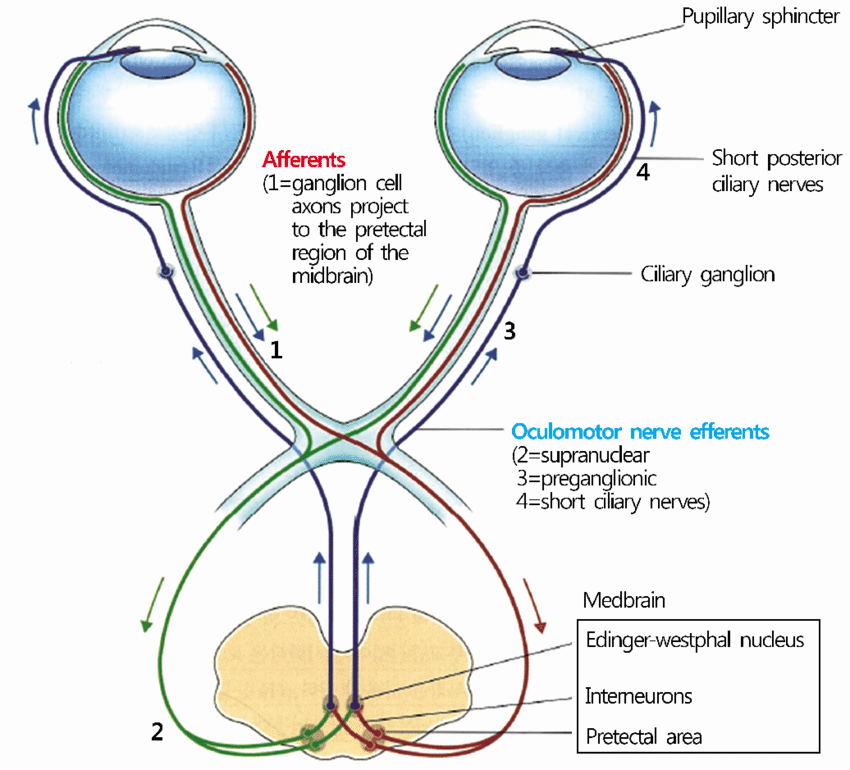 V reakci na osvit dojde symetricky ke zúžení osvícené i neosvícené zornice
Symetrie odpovědi je daná křížením nervových drah
Mióza – zúžení zornice, aktivace parasympatikuMydriáza – rozšíření zornice, aktivace sympatiku
Centrum reflexu: mozkový kmen (mezimozek)
https://www.researchgate.net/figure/Schematic-drawing-of-the-pupillary-light-reflex-pathway-By-way-of-the-optic-tract-the_fig1_318593544
11
Fyziologický ústav, Lékařská fakulta Masarykovy univerzity
Registrace reflexu Achillovy šlachy
12
Fyziologický ústav, Lékařská fakulta Masarykovy univerzity
Registrace reflexu Achillovy šlachy
Cíl:
Naučit se registrovat elektrickou a mechanickou odpověď reflexu Achillovy šlachy.
Naměřením příslušných hodnot získat představu o časové postupnosti  elektrofyziologických dějů reflexní odpovědi, které začínají podrážděním příslušných receptorů a končí relaxací svalu

Zařazení reflexu Achillovy šlachy: monosynaptický, proproceptivný, somatický, napínací, nepodmíněný, míšní, monosegmentární reflex
13
Fyziologický ústav, Lékařská fakulta Masarykovy univerzity
Reflex Achillovy šlachy
Spouští se úderem na šlachu, což způsobí protažení svalu a tím podráždění svalových vřetének v musculus triceps surae (lýtkový sv.). 
Dostředivá vlákna typu I.a se v míše (hlavně segment S1) přepojí na příslušné alfa motoneurony. Vzruch je veden odstředivými vlákny ke stejnému svalu, z kterého informace o podráždění přišla. Reflexní odpovědí je záškub chodidla.
Vlastnímu stahu svalu předchází depolarizace membrán svalových vláken, tedy elektrická odpověď. Vzniká sumační akční svalový potenciál (CMAP), který je možno snímat povrchovými elektrodami (elektromyograficky) Hodnotí se trvání a zpoždění od stimulace (latence).
14
Fyziologický ústav, Lékařská fakulta Masarykovy univerzity
Reflex Achillovy šlachy: metoda a účel měření
Mechanickou odpověď svalu, tj. jeho zkrácení a relaxaci, registrujeme pomocí kloubního goniometru, připevněného na lýtko a nohu. Pohyb v kloubu se převádí na elektrický signál na výstupu snímače. Derivací tohoto signálu získáme rychlost kontrakce a relaxace.
Elektrodami na lýtku se měří elektromyografický záznam

Diagnostický význam:
Hodnocení mechanické odpovědi reflexu Achillovy šlachy (konkrétně okamžiku, kdy rychlost relaxace svalu dosáhla maxima) se dříve využívalo v klinice při orientačním vyšetření funkce štítné žlázy. 
Při hyperfunkci je maximální rychlost relaxace svalu dosažena dříve, mechanická odpověď je zkrácena. Při hypofunkci je odpověď naopak prodloužena.
Hypertyreóza → hyperreflexie, hypotyreóza → hyporeflexie
15
Fyziologický ústav, Lékařská fakulta Masarykovy univerzity
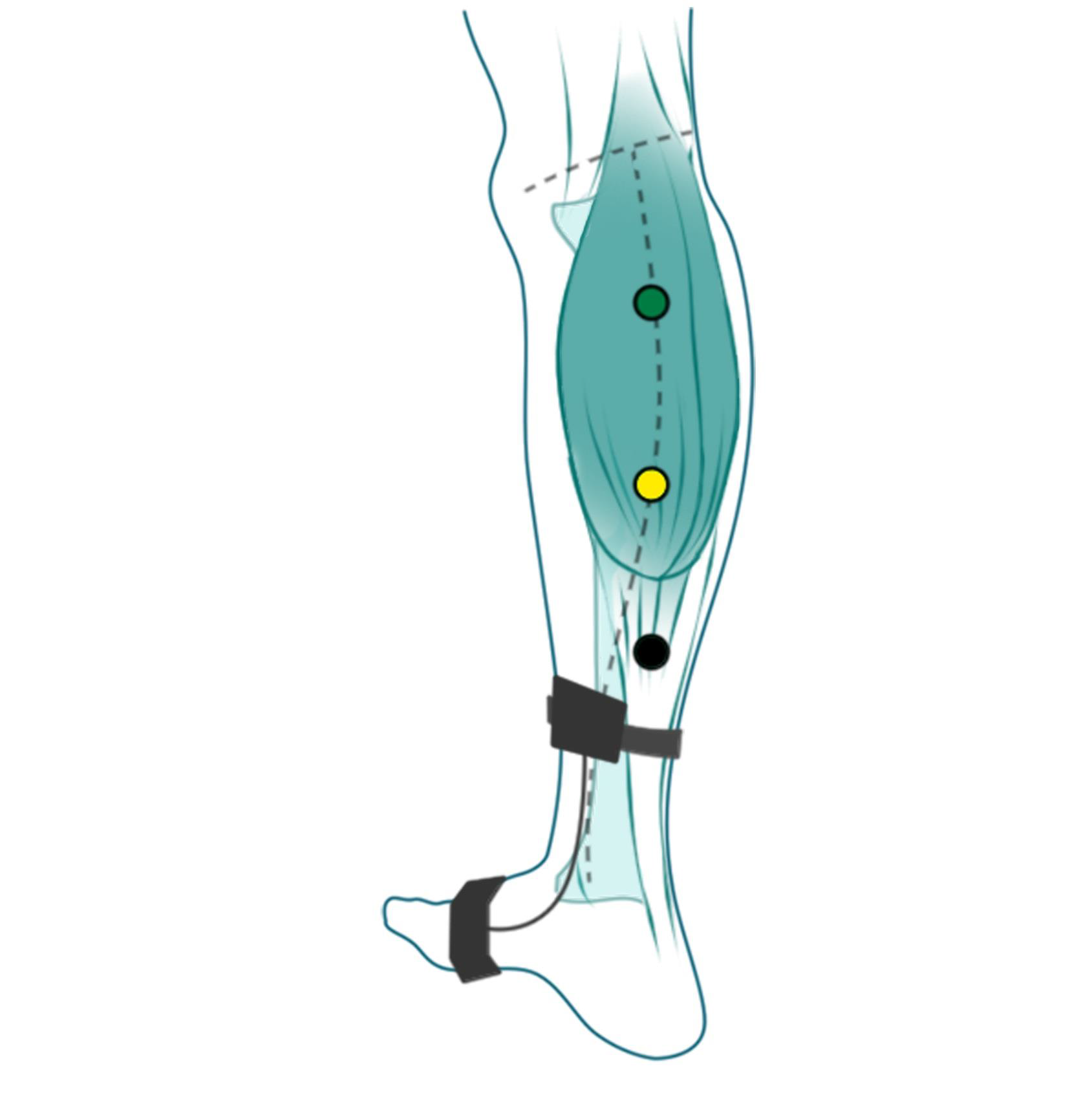 Připevnění elektrod a goniometru
Zemnící elektroda (zelená)
(mezi aktivní elektrodou a podkolenní jamkou)
Aktivní elektroda (žlutá)
(v polovině spojnice vnitřního kotníku a jamky)
Referenční elektroda (černá)
(5 cm distálně a laterálně od aktivní elektrody)
16
Fyziologický ústav, Lékařská fakulta Masarykovy univerzity
PC
Goniometr
(krabička s kabelem umístěná na mediální straně lýtka)
Polygrafický záznam reflexu Achillovy šlachy
záznam pohybu chodidla
EML
čas maximální kontrakce
t4
okamžik nejvyšší rychlosti relaxace
záznam rychlosti pohybu chodidla
t5
Fyziologické hodnoty:
t1 : 32 ± 3 ms
t3 : 120 ± 20 ms
t5 : 320 ± 50 ms
CAMP (t2 - t1): 14,9 ± 2,5 ms
t3
CAMP
okamžik nejvyšší rychlosti kontrakce
t1
elektromyografický záznam
17
t2
čas
0
Vyhodnocení
Výsledky z pěti kvalitních záznamů zapište do tabulky
Průměrné hodnoty porovnejte s fyziologickými hodnotami
Vyšší hodnoty t5 mohou naznačovat podezření na sníženou funkci štítné žlázy
18
Fyziologický ústav, Lékařská fakulta Masarykovy univerzity
Zajímavé odkazy (dobrovolné)
Napínací reflexy https://www.youtube.com/watch?v=0sqCIzuotWo
Babinského a plantární reflex:
https://www.youtube.com/watch?v=HnX4bH1WRHQ
https://www.youtube.com/watch?v=iV_a2WSbdM8
Vyšetření mozkové smrti:
https://www.youtube.com/watch?v=Nty6bICZlyA 
8:40 min  https://www.youtube.com/watch?v=qiZBGFWvv4E&t=524s
Vestibulookulární reflex
https://www.youtube.com/watch?v=j_R0LcPnZ_w
Pupilární reflex 3:25 min
https://www.youtube.com/watch?v=aM0ipmW3ikc
Závrať a nystagmus
Studijní materiály byly vytvořeny za podpory projektu MUNI/FR/1474/2018
20
Fyziologický ústav, Lékařská fakulta Masarykovy univerzity
Nystagmus
Rytmický kmitavý pohyb očních bulbů
Skládá se z rychlé (sakadické) a pomalé složky, které se pravidelně střídají
Směr nystagmu se určuje podle směru rychlé složky (sakád)
Spontánní (nevyprovokovaný) nystagmus je vždy patologický (poškození vestibulárního systému, nervových drah nebo mozkových center)
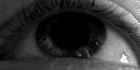 21
Fyziologický ústav, Lékařská fakulta Masarykovy univerzity
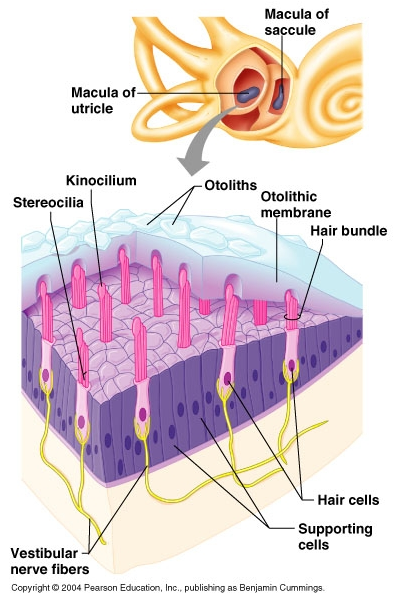 Vestibulární aparát
Funkce vzhledem ke zraku: vestibulookulární reflexy - stabilizace retinálního obrazu a udržení zrakové ostrosti při pohybu

Polokruhovité kanálky (kinetické čidlo)cristae ampullares, reakce na úhlové zrychlení (rotace hlavy)
Utriculus, sacculus - maculae staticae (statické čidlo) lineární akcelerace, poloha hlavy v gravitačním poli (registrace statické polohy hlavy)
22
Fyziologický ústav, Lékařská fakulta Masarykovy univerzity
Vestibulární aparát – polokruhovité kanálky
Zrychlený pohyb hlavy vyvolá pohyb endolymfy (tekutiny) v kanálku
Endolymfa ohne cílie – záznam pohybu hlavy 
Tři polokruhovité kanálky jsou na sebe kolmé, takže poskytují informaci o pohybu hlavy ve všech třech rozměrech
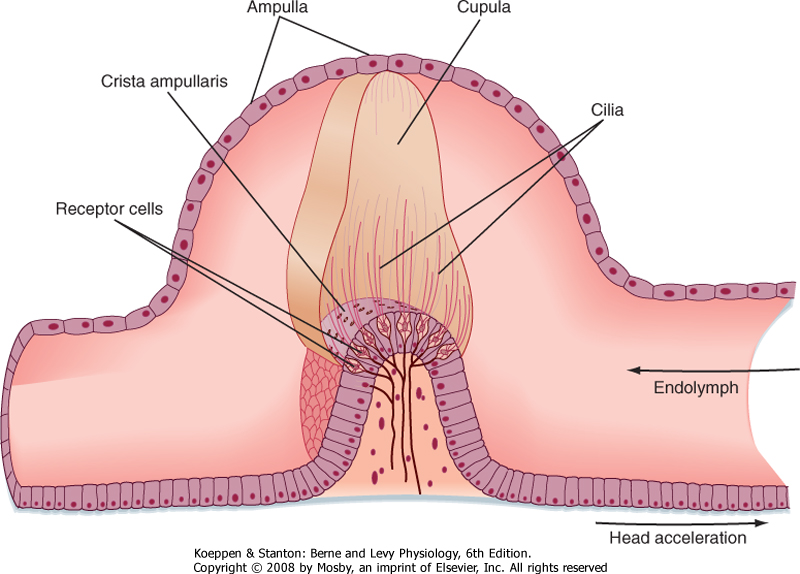 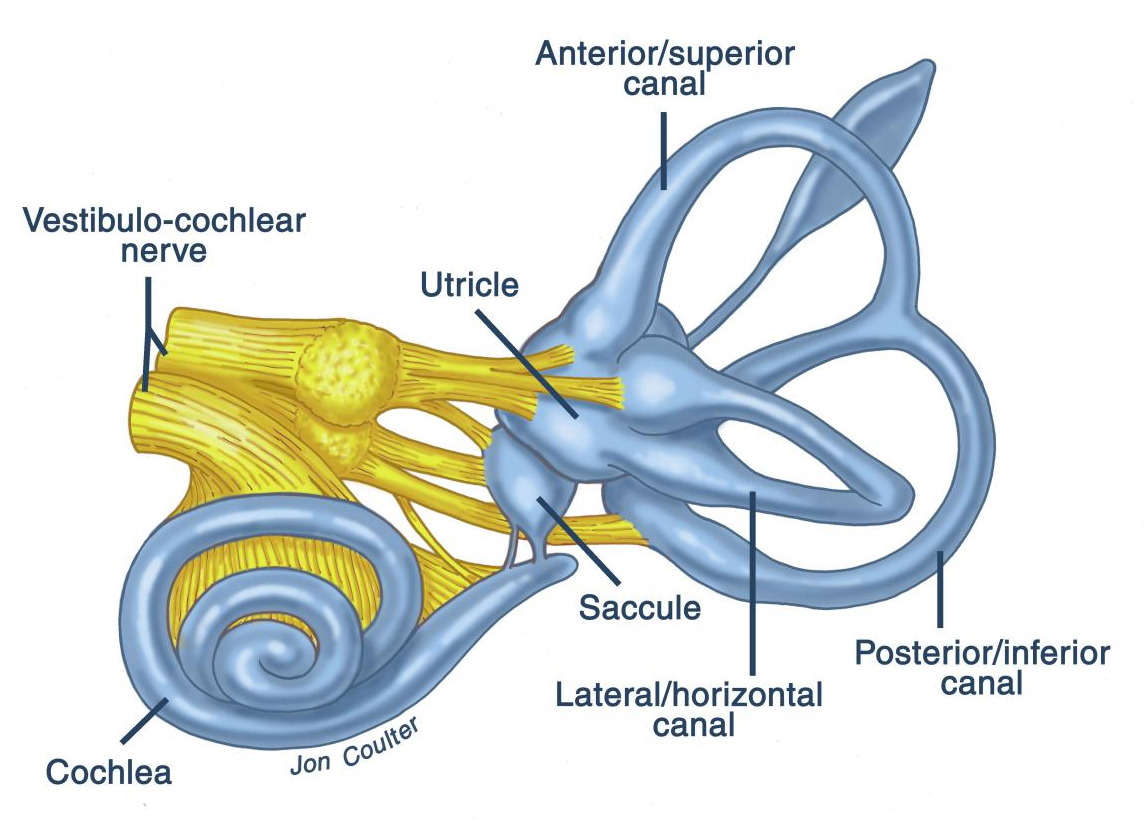 23
Fyziologický ústav, Lékařská fakulta Masarykovy univerzity
http://users.atw.hu/blp6/BLP6/HTML/C0089780323045827.htm
Vestibulookulární reflex
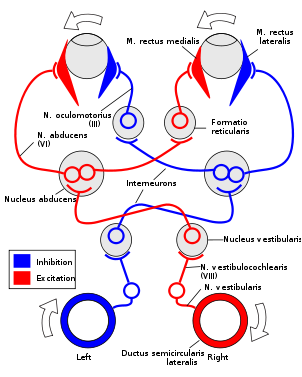 Reflex mozkového kmene
Funkce: stabilizace retinálního obrazu a udržení zrakové ostrosti při pohybu
Každý kanálek je spojen s tím párem okohybných svalů, které působí spřažení pohybů očí v jeho rovině
Např. pokud otočíme hlavu doleva, endolymfa v kanálku setrvačností půjde proti směru rotace – pohyb očí kopíruje pohyb endolymfy - oči tedy budou rotovat doprava, proti směru rotace
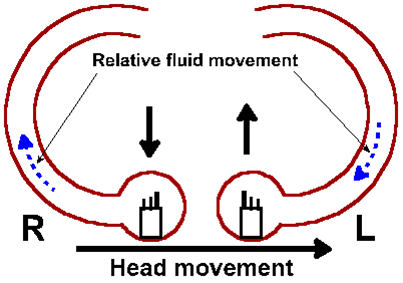 24
Fyziologický ústav, Lékařská fakulta Masarykovy univerzity
Reakční doba
Studijní materiály byly vytvořeny za podpory projektu MUNI/FR/1474/2018
25
Fyziologický ústav, Lékařská fakulta Masarykovy univerzity
Vyšetření vzpřímeného postoje
Reakční doba je čas, který uplyne od počátku prezentace podnětu (světelného, zvukového apod.) do okamžiku, kdy vyšetřovaná osoba odpoví smluvenou reakcí.
Reakční doba závisí na:
modalitě a intenzitě podnětu,
složitosti úkolu (různá reakce na různý podnět), 
na motivaci, únavě, pozornosti a zkušenostech jedince.
podnět
smyslový orgán
(detekce)
CNS
(zpracování)
Svalová soustava
(reakce)
reakční doba
26
Testy reakční doby v praktiku
Zrakový a sluchový podnět: Test sestává z náhodné opakované prezentace podnětu zrakového (hvězdička ve středu obrazovky) a sluchového. Úkolem vyšetřované osoby je na každý podnět co nejrychleji reagovat stisknutím klávesy ENTER.
Zrakový podnět: Reakce na opakovanou prezentaci samotného zrakového podnětu.         
Sluchový podnět: Reakce na opakovanou prezentaci samotného zvukového podnětu.
Go/NoGo na střed: Test sestává z náhodné opakované prezentace dvou různých zrakových podnětů (hvězdička a symbol amerického dolaru). Každý podnět se objevuje ve středu obrazovky. Úkolem vyšetřované osoby je na každou hvězdičkou co nejrychleji reagovat stisknutím klávesy ENTER. Na symbol dolaru nereagujte.
Go/NoGo mimo střed: Podobné jako Go/NoGo na střed, ale každý podnět se objevuje kdekoliv na obrazovce.
27
Fyziologický ústav, Lékařská fakulta Masarykovy univerzity
Testy reakční doby v praktiku
Výsledky testů zapište do tabulky
28
Fyziologický ústav, Lékařská fakulta Masarykovy univerzity
Diskutujte výsledky reakční doby
Všimněte si rozdílu mezi reakční dobou pro zrakový a sluchový podnět. Uveďte možná vysvětlení.
Diskutujte příčiny rozdílů a počtů chyb v reakční době mezi jednotlivými částmi testu
Jaké jsou možné další faktory ovlivňující reakční dobu u člověka? Co jí může prodloužit a co zkrátit?
29
Fyziologický ústav, Lékařská fakulta Masarykovy univerzity